Wellbeing & Resilience
 

Paul Graham

 
January 2021
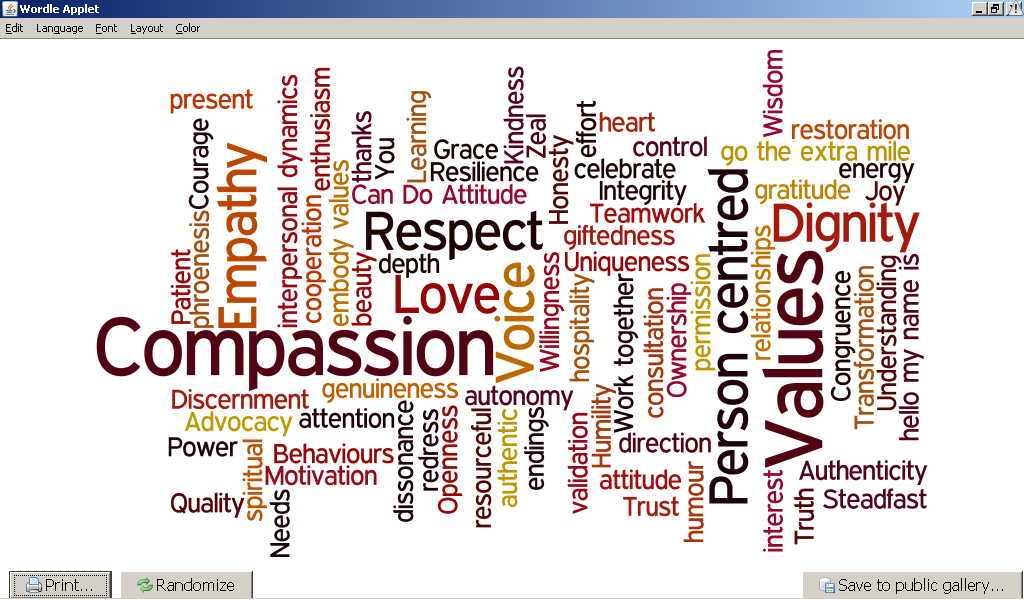 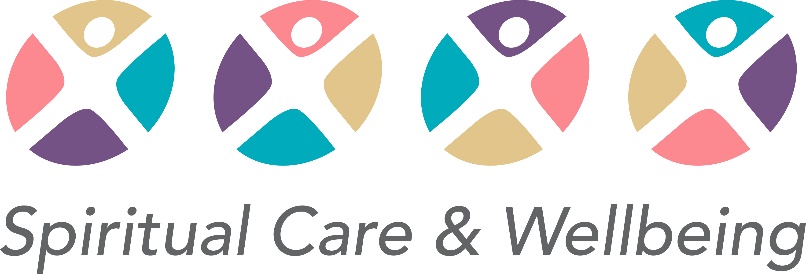 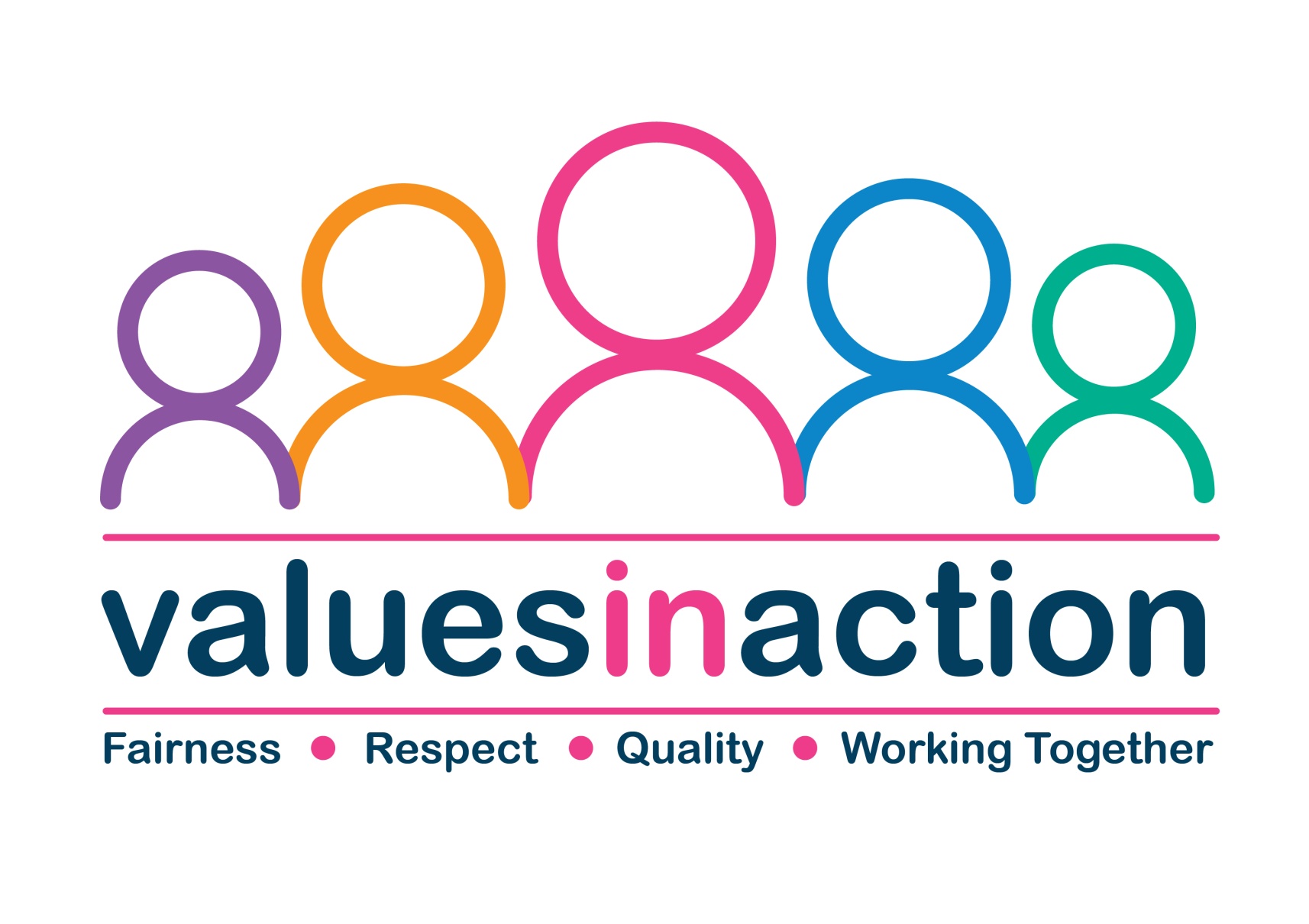 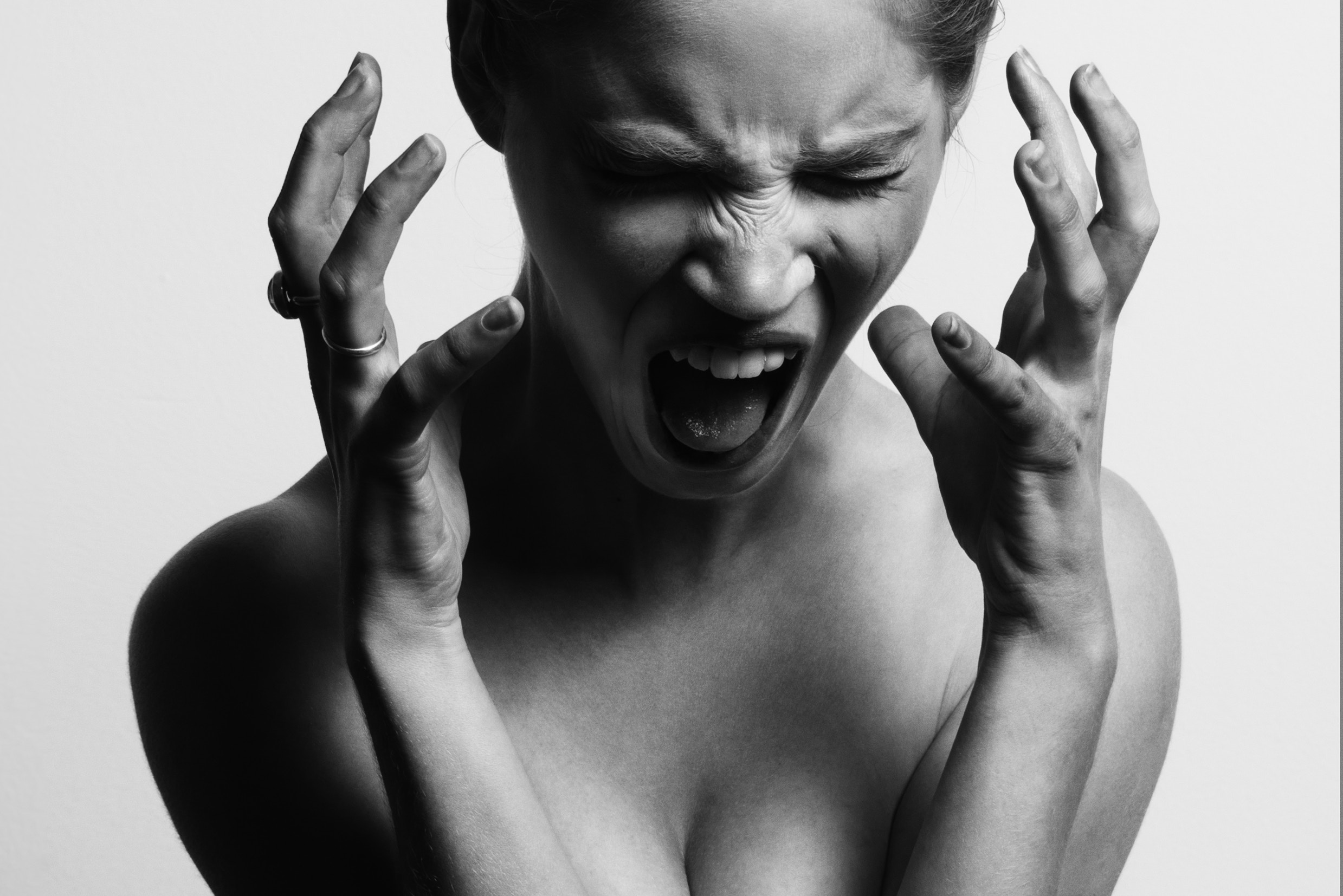 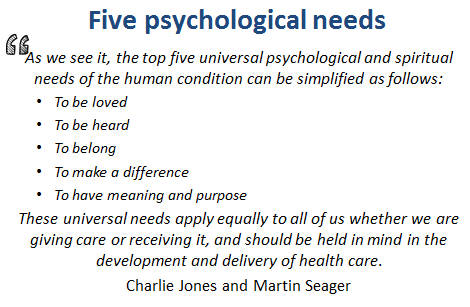 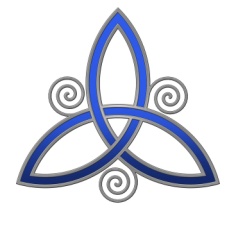 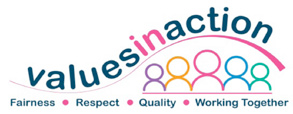 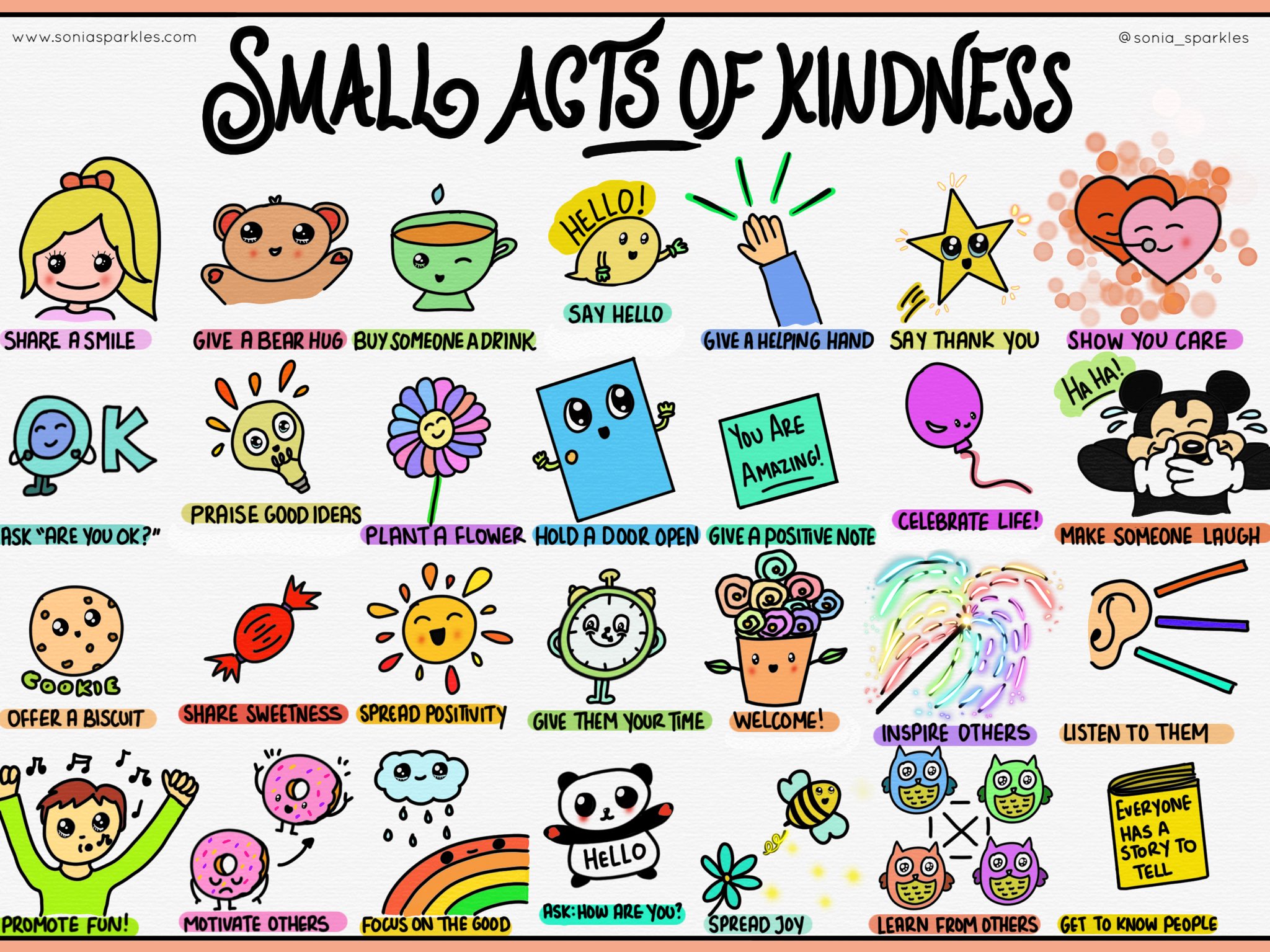 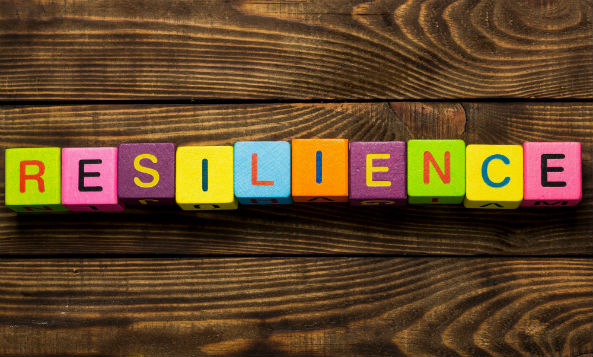 Resilience
“Is the capacity to remain flexible in our thoughts, feelings, and behaviours when faced by a life disruption, or extended periods of pressure, so that we emerge from difficulty stronger, wiser and more able.” 											                  (Carole Pemberton)
Creating the right Culture
Physical & Psychological Safety
 Meaning and Purpose
 Choice and Autonomy
 Camaraderie and Teamwork
 Fairness and Equity
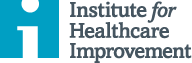 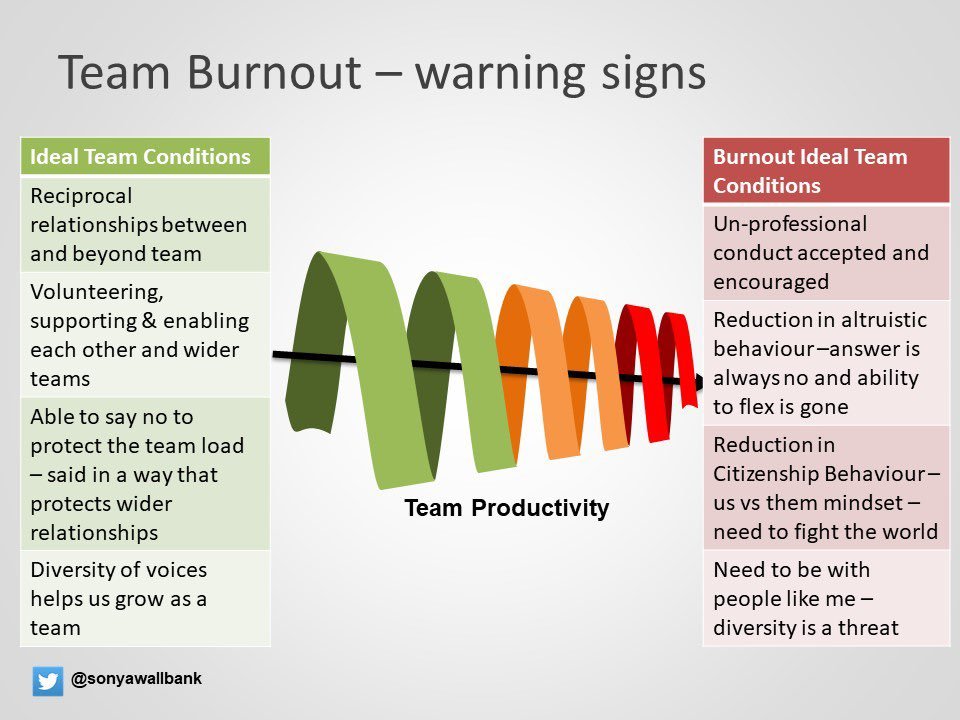 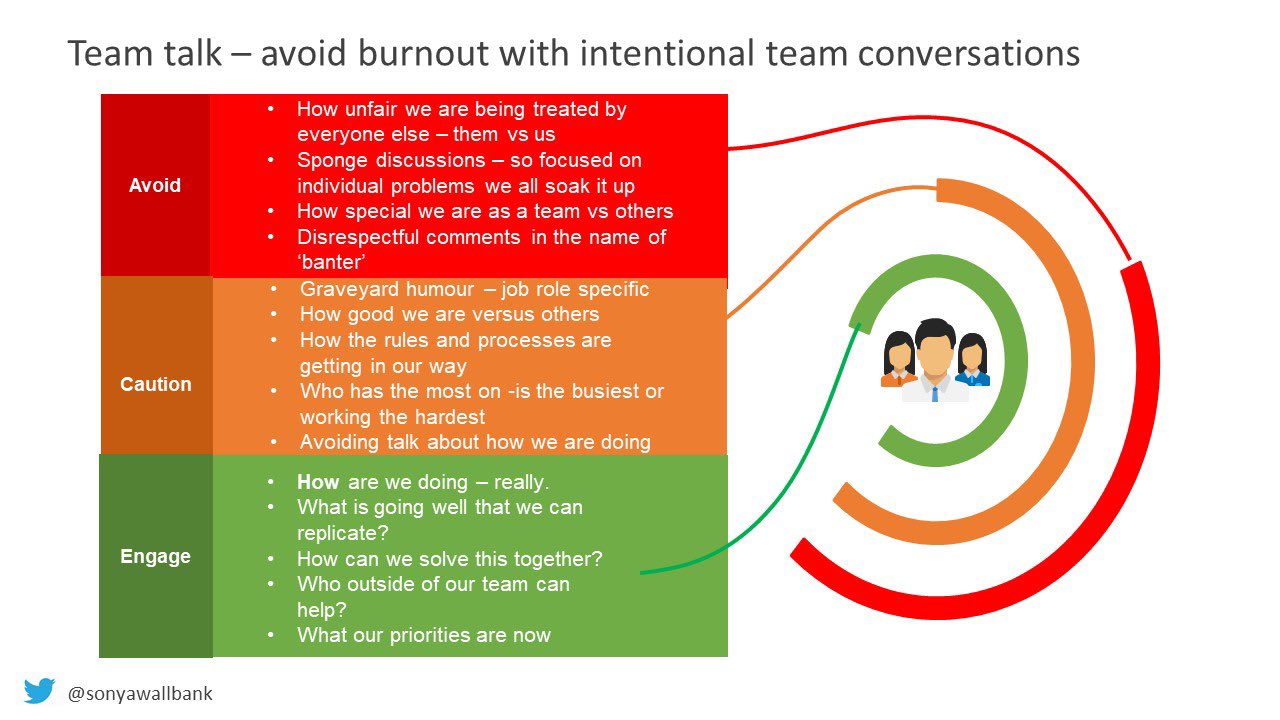 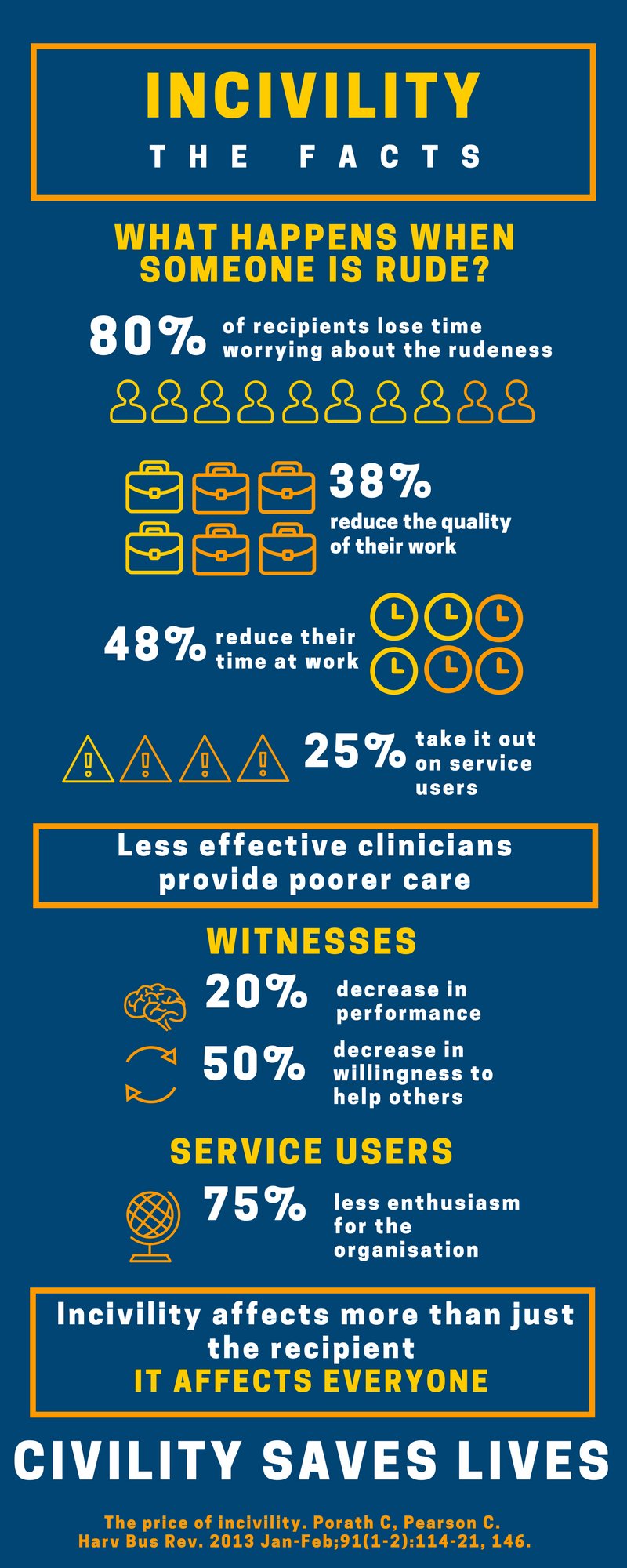 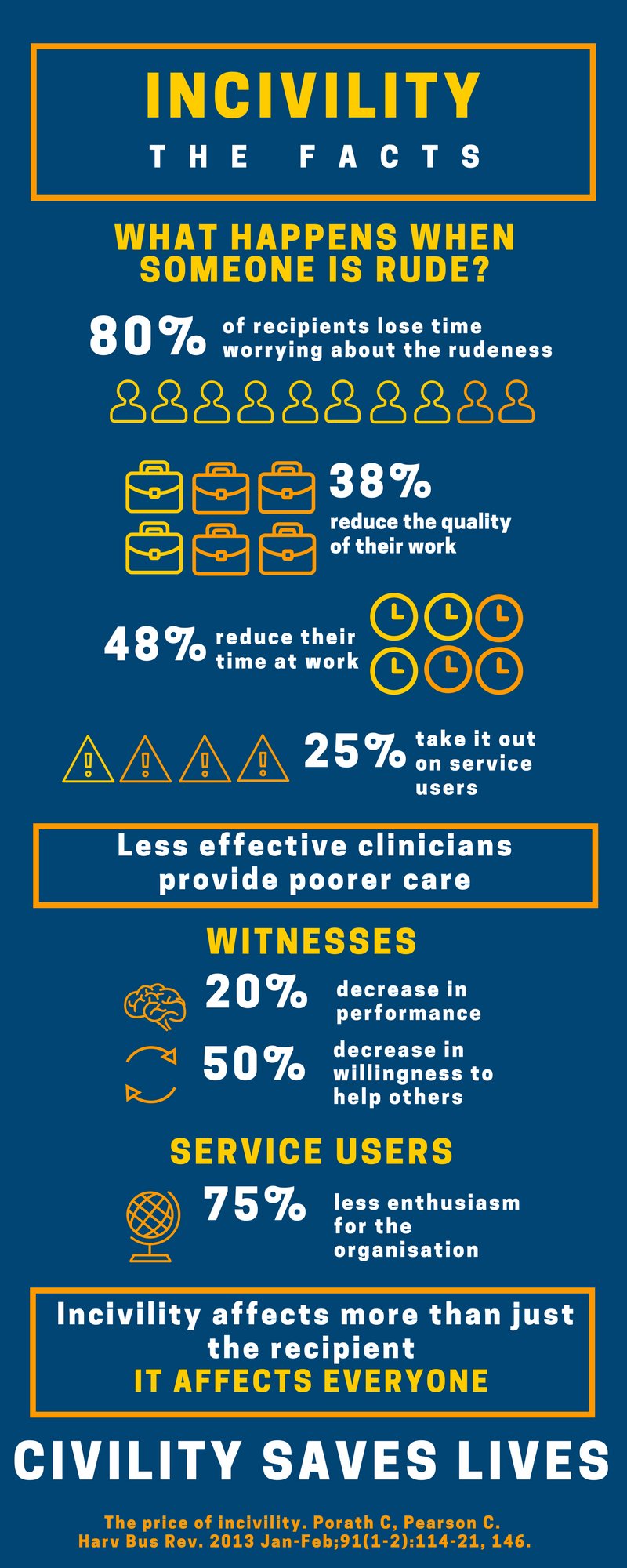 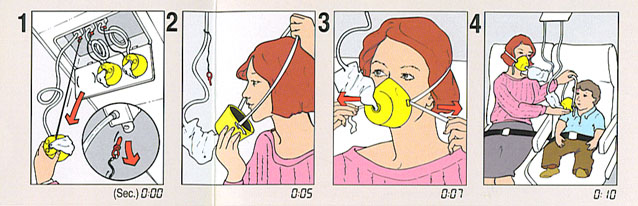 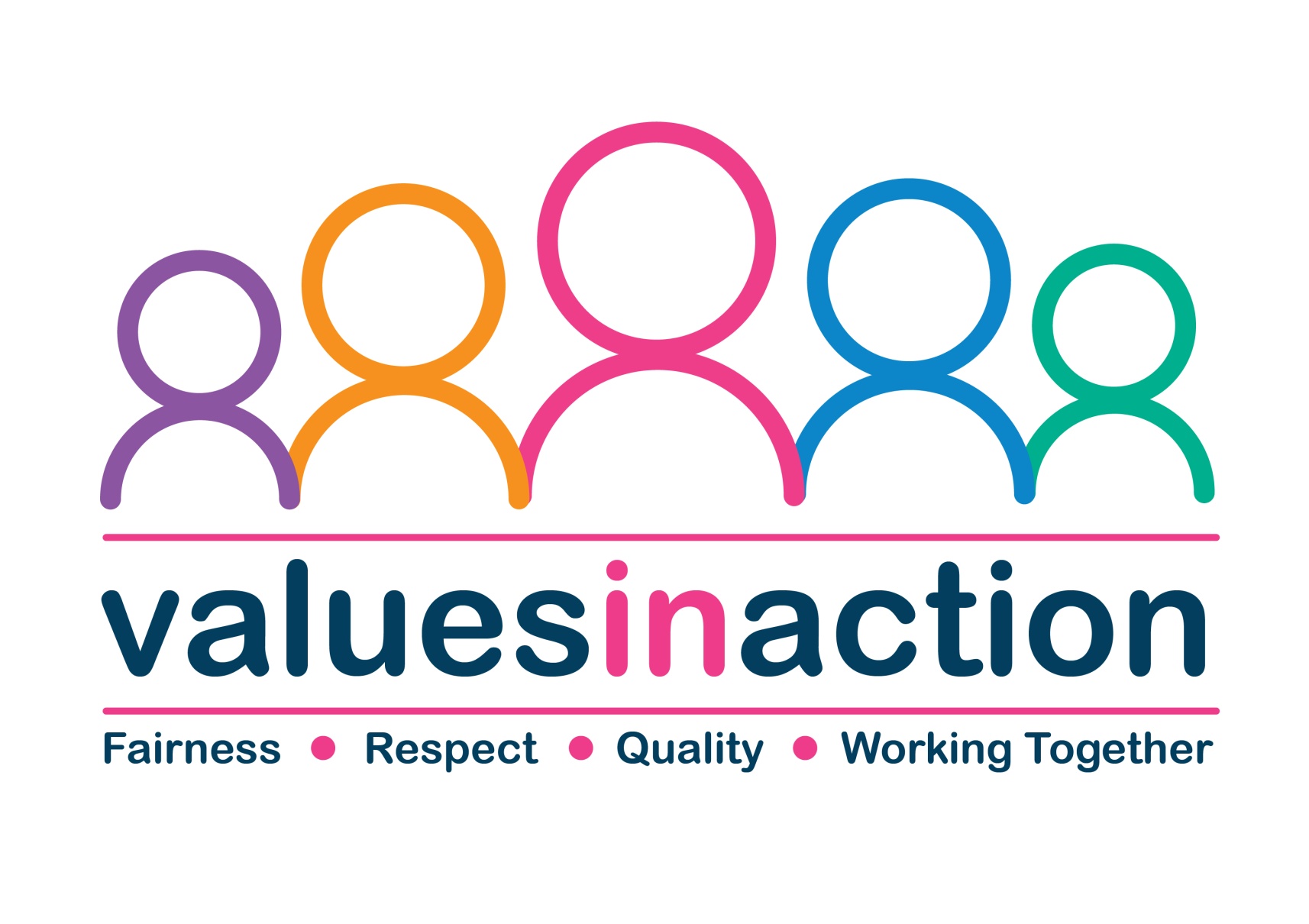 10 Steps to Wellbeing
Eat well & hydrate
 Sleep
 Exercise
 Be willing to face reality with a sense of realistic optimism  
 Recognise what you do and do not have control over
Seek support
 Learn about simple meditation techniques
 Create meaning
 Write about it
 Do something that takes you away from the issue
			(Southwick & Charney)
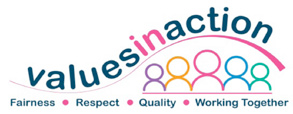 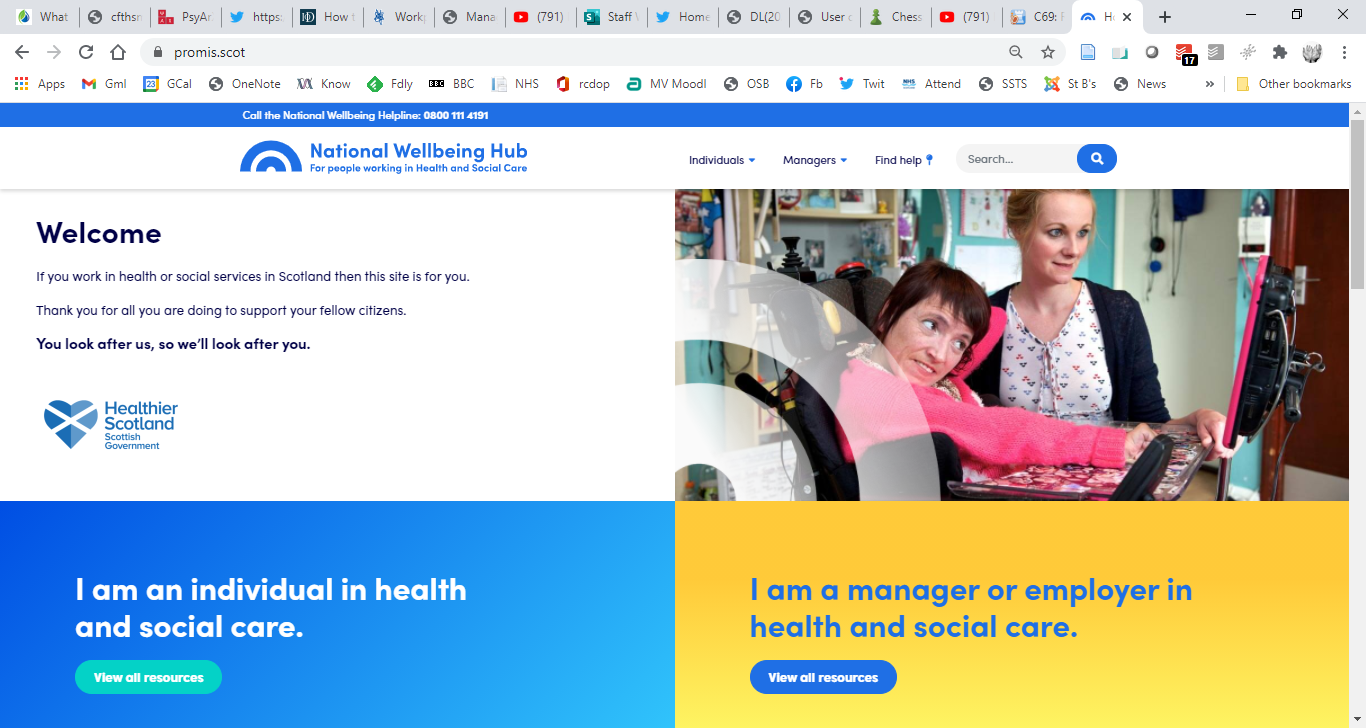 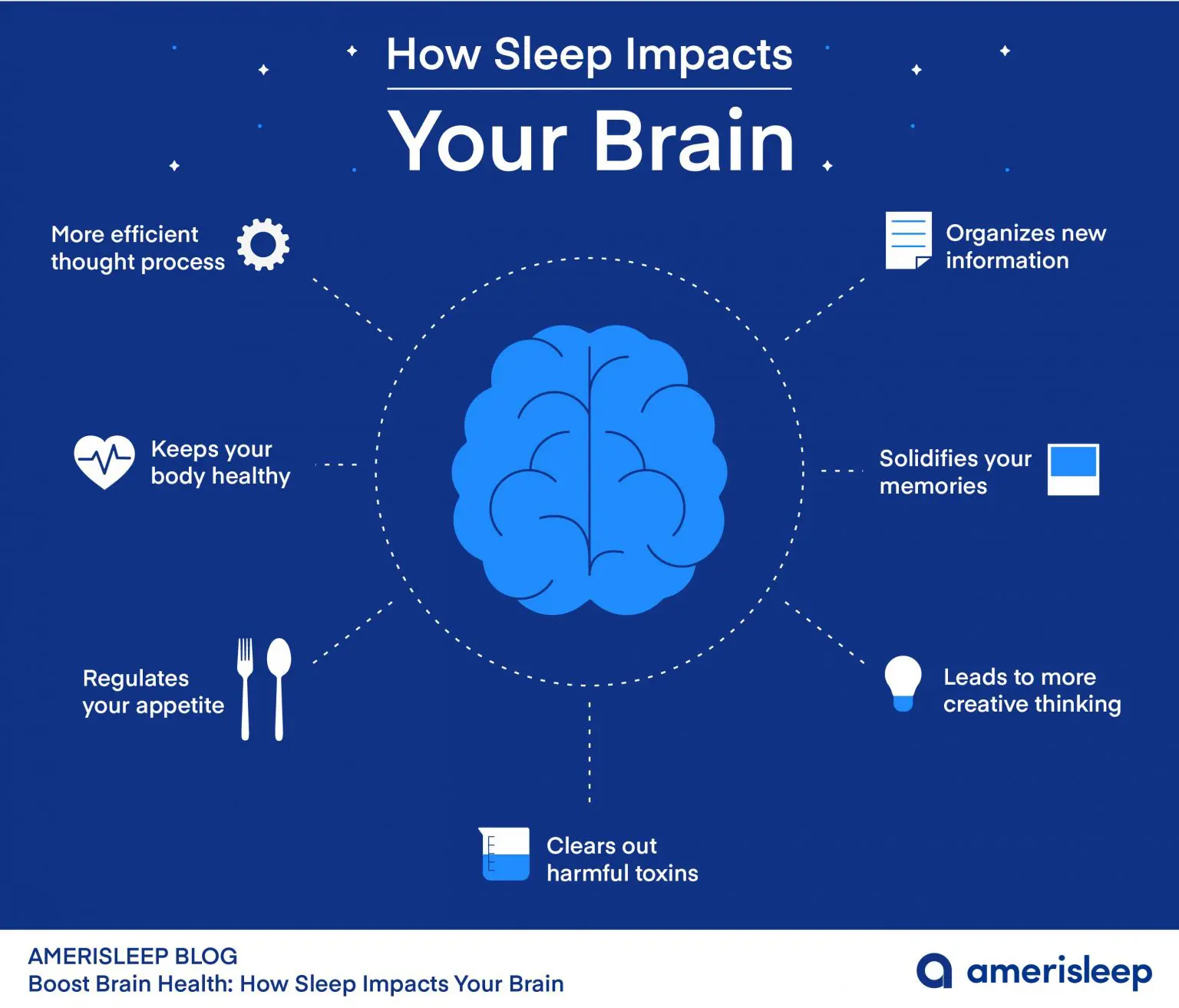 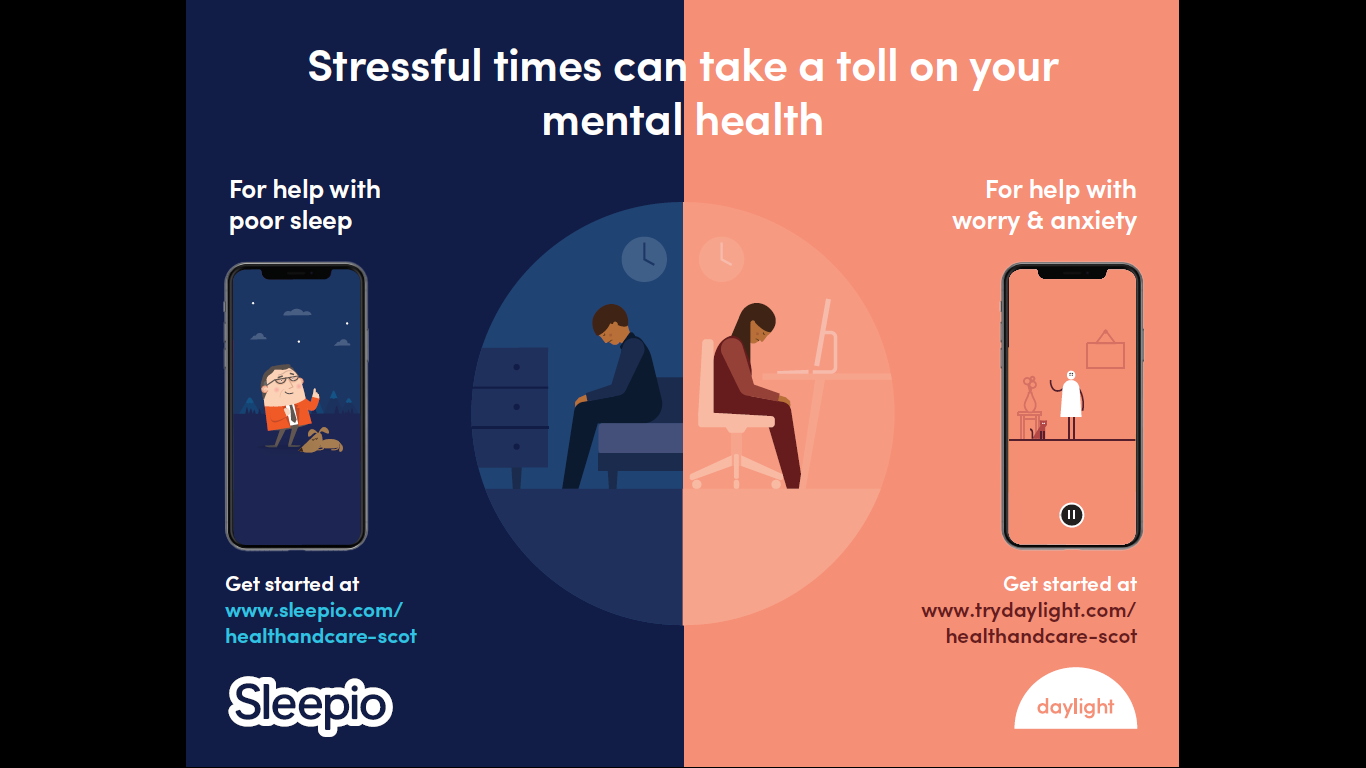 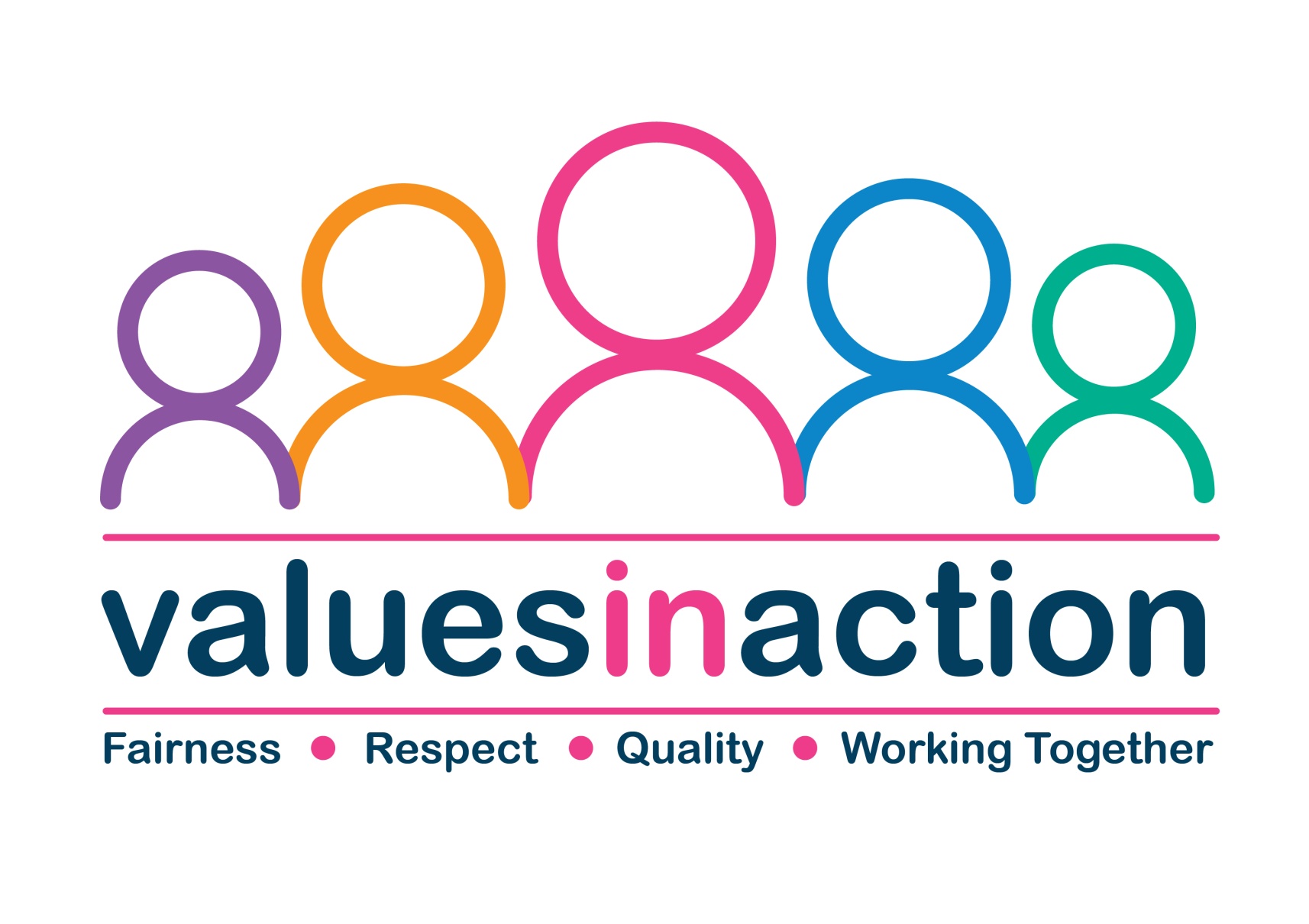 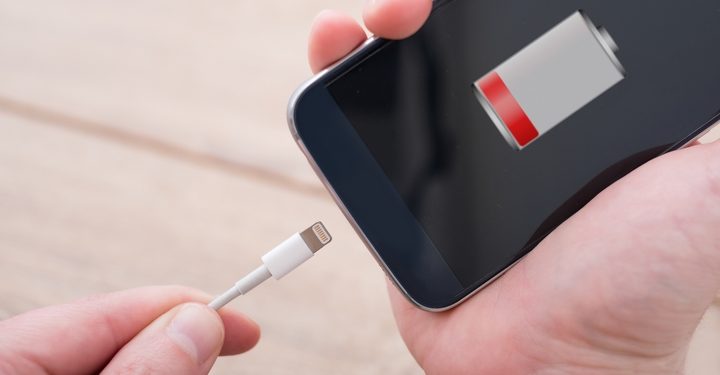 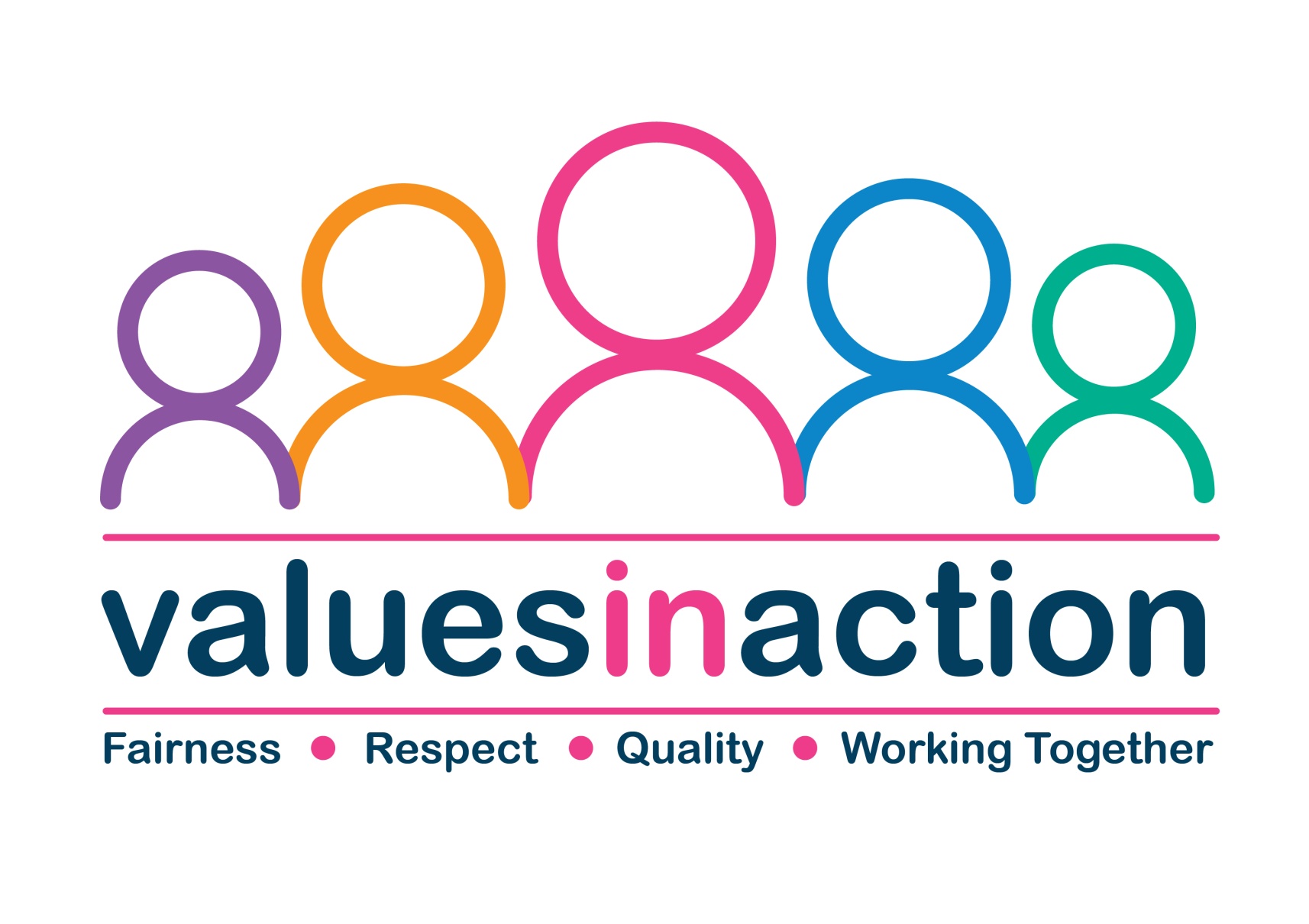 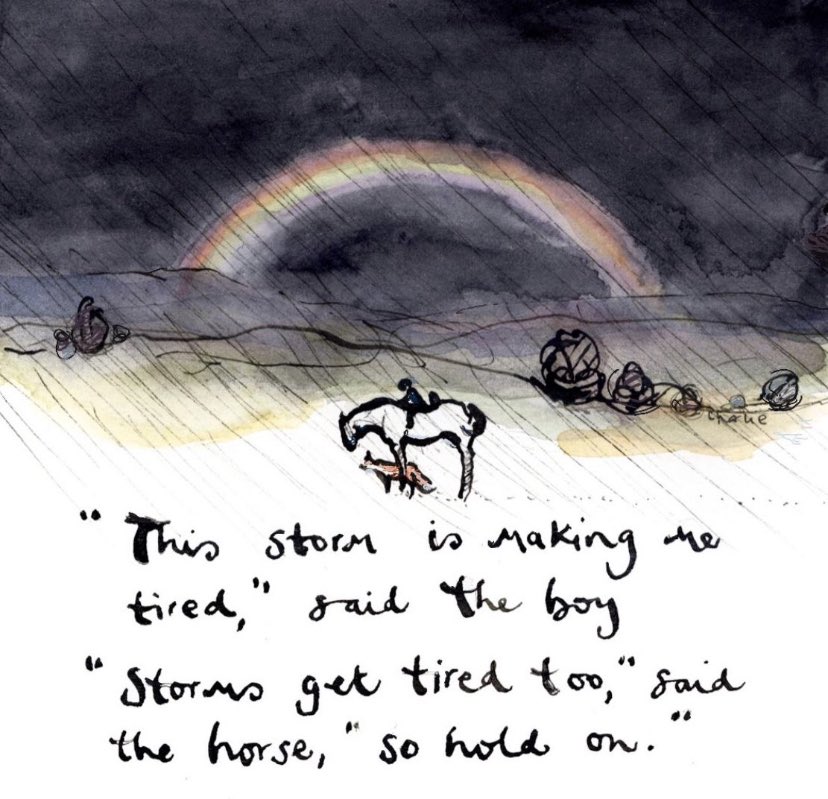 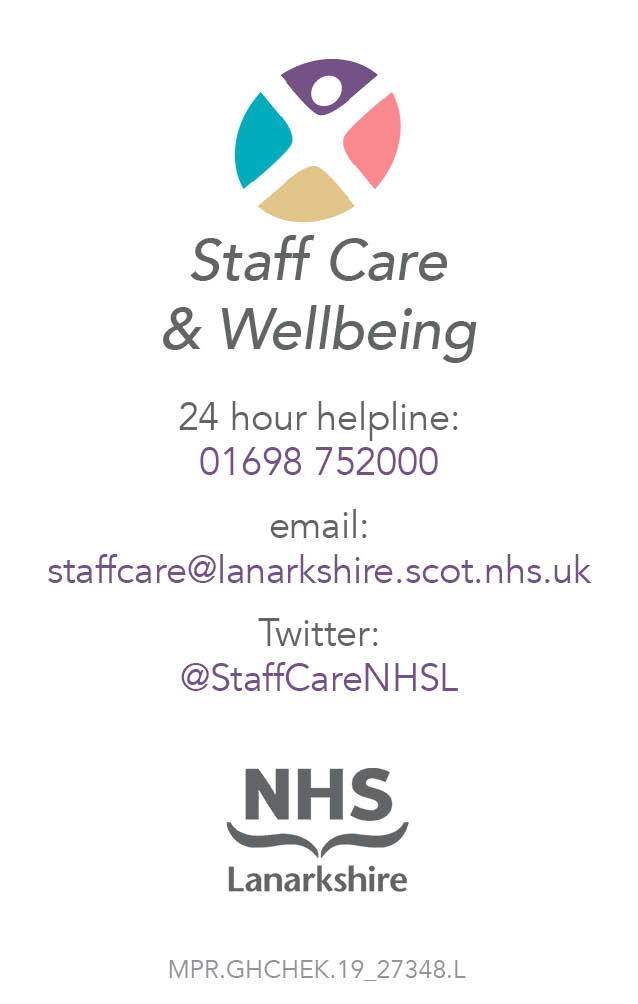